Федеральное государственное бюджетное образовательное учреждениевысшего образования «Красноярский государственный медицинскийуниверситет имени профессора В.Ф. Войно-Ясенецкого»Министерства здравоохранения Российской ФедерацииФармацевтический колледж
Тема: «Формирование цен на ЖНВЛП»
Выполнил: Калининская Ольга Артемовна, 303-1  
Руководитель: Казакова Елена Николаевна
Красноярск, 2021
Государственное регулирование цен на лекарственныепрепараты для медицинского применения
Государственное регулирование цен на лекарственные препараты
для медицинского применения осуществляется посредством:
1
2
3
4
5
6
7
Перечень жизненно необходимых и важнейших лекарственныхпрепаратов
Ежегодно утверждаемый Правительством Российской
Федерации перечень лекарственных препаратов для медицинского
применения, обеспечивающих приоритетные потребности
здравоохранения в целях профилактики и лечения заболеваний, в том
числе преобладающих в структуре заболеваемости в Российской
Федерации.
Список жизненно необходимых и важнейших лекарственных средств
(ЖНВЛС), по данным Минздравсоцразвития, содержит 500
международных непатентованных наименований, 2 тысячи торговых
наименований – более 5,5 тысячи лекарственных форм. В список входят
препараты, влияющие на уровень заболеваемости и смертности в России
(сердечно-сосудистые, онкологические препараты, лекарства против
ВИЧ/СПИДа и туберкулеза, а также противогриппозные препараты).
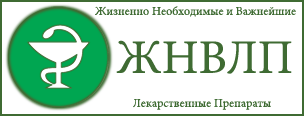 Нормативные документы, регламентирующие ценообразование на ЖНВЛП
1) Постановление Правительства РФ от 29.10.2010г. №865 «О государственном регулировании цен на лекарственные препараты, включенные в перечень жизненно необходимых и важнейших лекарственных препаратов».
2) Постановление правительства Красноярского края от 22.11.2011г. №705-П «Об установлении предельных размеров оптовых надбавок и предельных размеров розничных надбавок к фактическим отпускным ценам, установленным производителями лекарственных препаратов, на лекарственные препараты, включенные в перечень жизненно необходимых и важнейших лекарственных средств».
3) Постановление администрации Красноярского края от 16.10.2001г. №710-П «Об утверждении торговых надбавок (наценок)».
Порядок формирования цен
Организации оптовой и розничной торговли, являющиеся плательщиками НДС, формируют отпускную цену на ЖНВЛС, суммируя фактическую цену приобретения товара без НДС и оптовую или розничную надбавку, не выше установленной в субъекте Российской Федерации, на территорию которого осуществляется поставка товара. Оптовая и розничная надбавки исчисляются от фактической отпускной цены производителя без учета НДС. НДС начисляется на общую стоимость товара.
Если при формировании отпускных цен на ЖНВЛС организациями оптовой торговли лекарственными средствами или розничных цен аптечными учреждениями с применением предельной оптовой и (или) предельной розничных надбавок образуются дробные части копеек, то полученная сумма округляется до целой копейки.
Виды надбавок
Для того, чтобы установить дифференцированные предельных оптовые надбавки к ценам на ЖНВЛС, органы исполнительной власти субъектов Российской Федерации вначале определяют величину средневзвешенной оптовой надбавки путем суммирования двух составляющих: федеральной и региональной.
Сумма этих двух составляющих (средневзвешенная оптовая надбавка) является расчетной величиной и используемой только для установления предельных оптовых надбавок в процентах, дифференцированных по ценовым группам.
Формирование аптечным учреждением розничных цен на ЖНВЛС, полученных от организации оптовой торговли лекарственными средствами, должно осуществляться путем суммирования цены их приобретения у оптовой организации и розничной надбавки, не выше установленной в субъекте Российской Федерации, к фактической отпускной цене производителя лекарственного средства.
Пример расчета лекарственных препаратов, включенных в перечень ЖНВЛП:
Изокет 1,25 мг/ доза мл, 15 мл

По оптовой цене = 310,42

Оптовая надбавка (14,5%) = 14,5%*310,42/100% = 45,01

Оптовая цена = 310,42 + 45,01 = 355,43 (без НДС)

Розничная надбавка (25%) = 25%*355,43/100% = 88,85

Розничная цена = 355,43 + 88,85 = 444,28

Розничная цена (с НДС) = 444,28*1,1 = 488,71
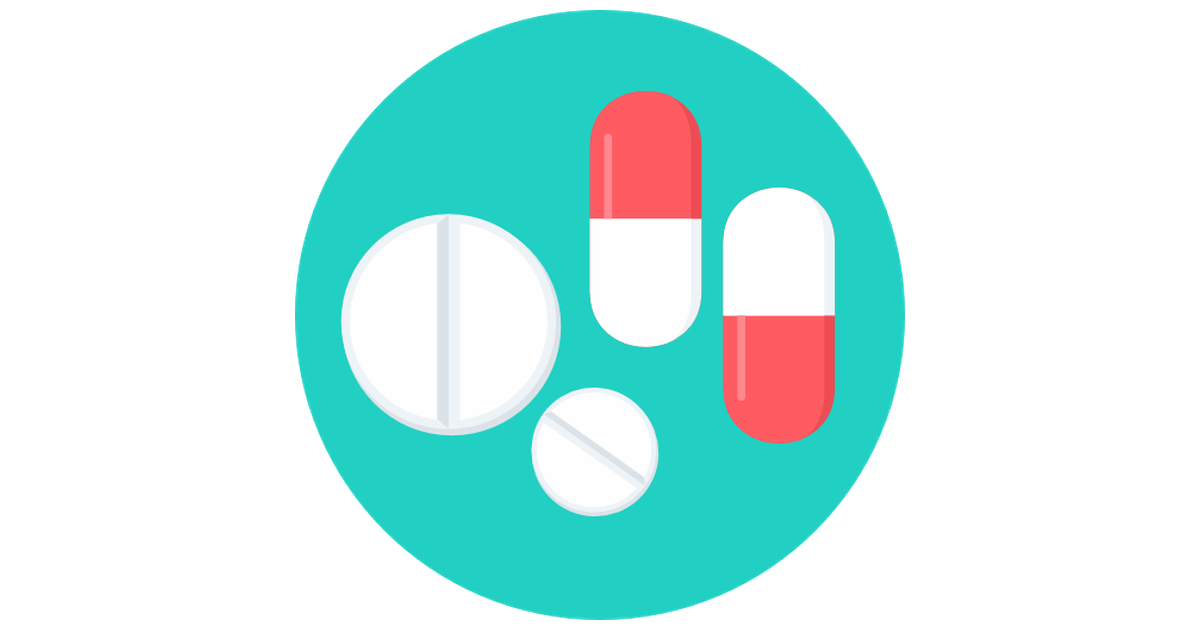 Спасибо за внимание!